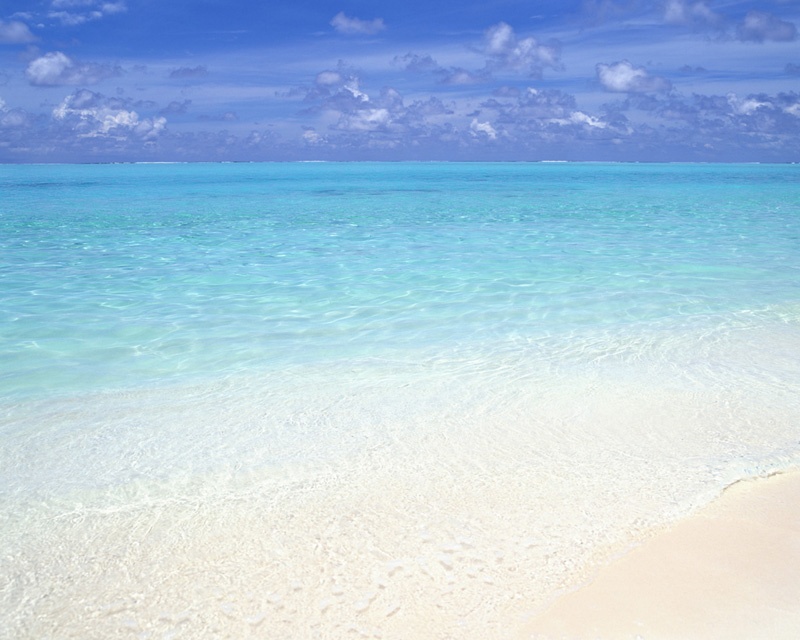 Responding Biblically to 
                  Muslims
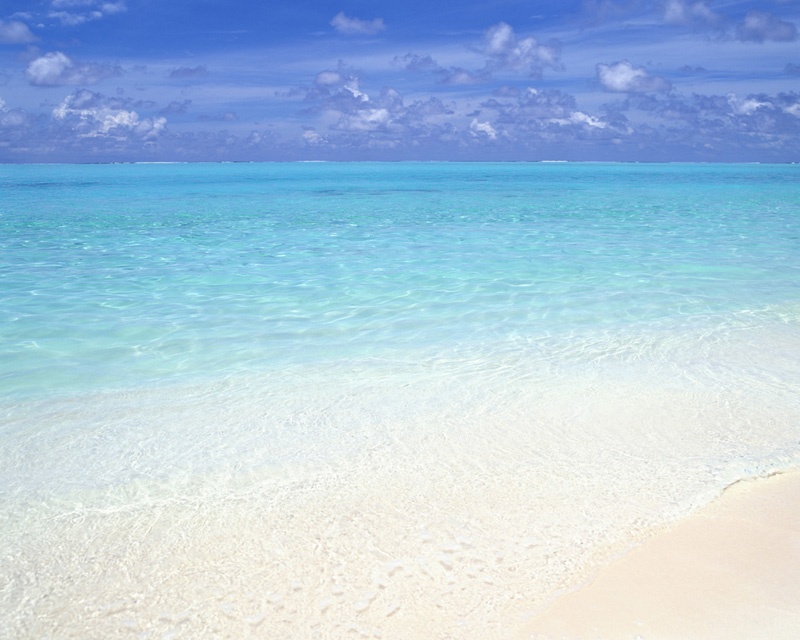 Genesis 12:2-3
I will bless you…and through you all the families of the earth shall be blessed.
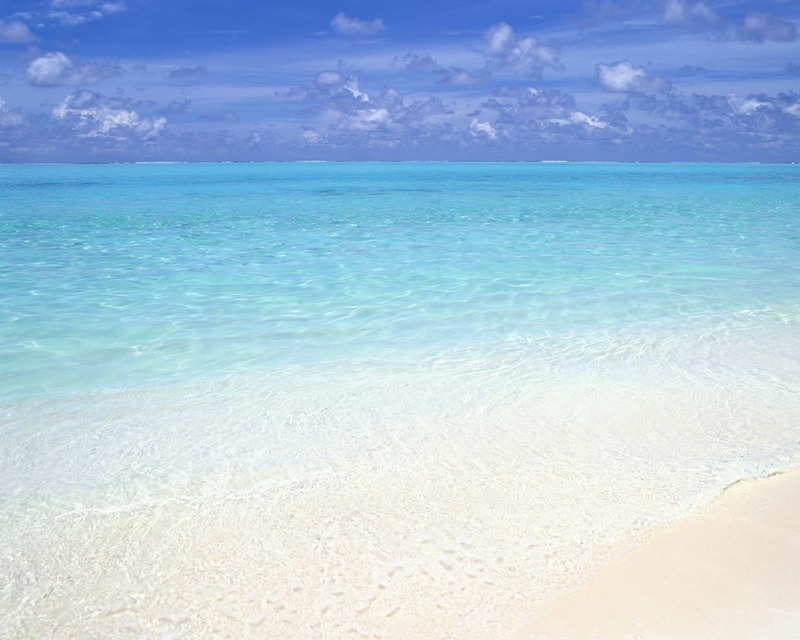 Genesis 17:20
And as for Ishmael, I have heard you, I will surely bless him; I will make him fruitful and will greatly increase his numbers.
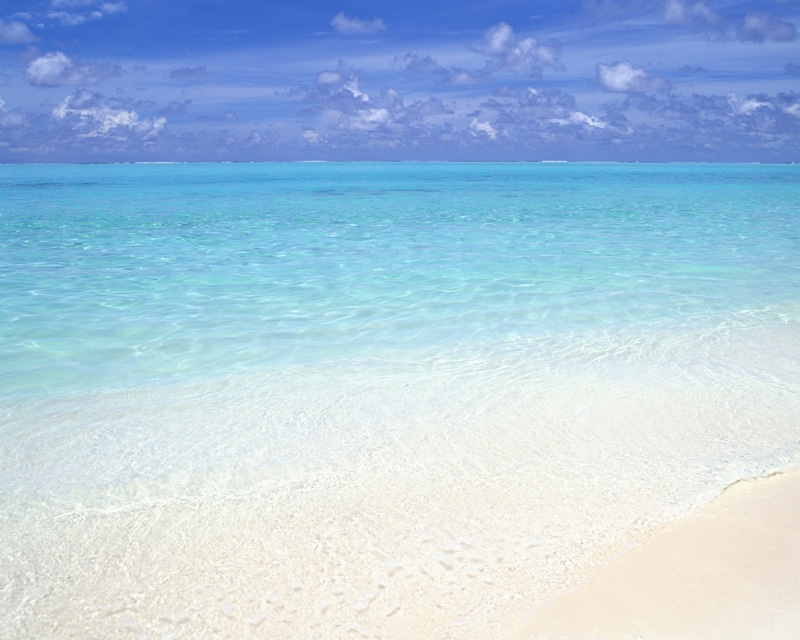 Genesis 16:10
God promised Hagar, ‘I will multiply your descendants exceedingly so that they will not be counted for multitude’.
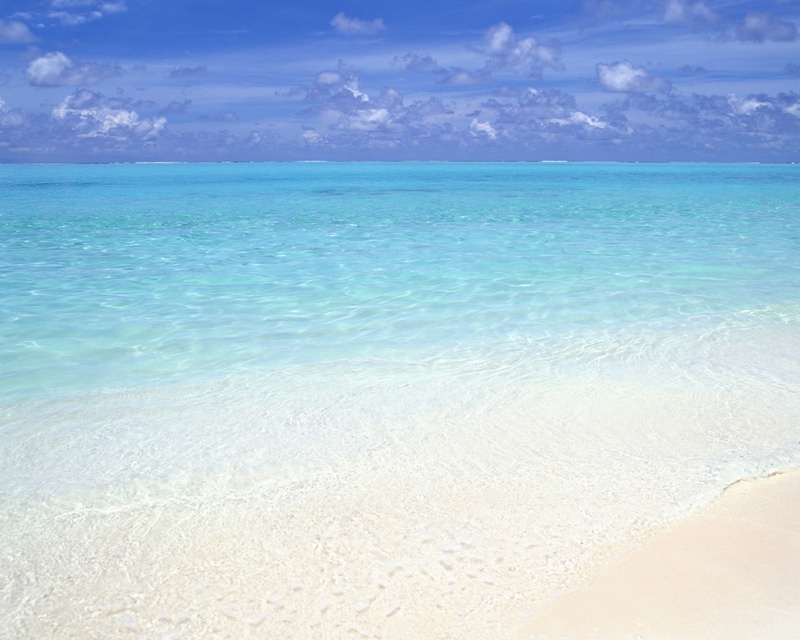 Genesis 16:11
God told Hagar, ‘You shall bear a son. You shall call his name Ishmael, because the Lord has heard your affliction.
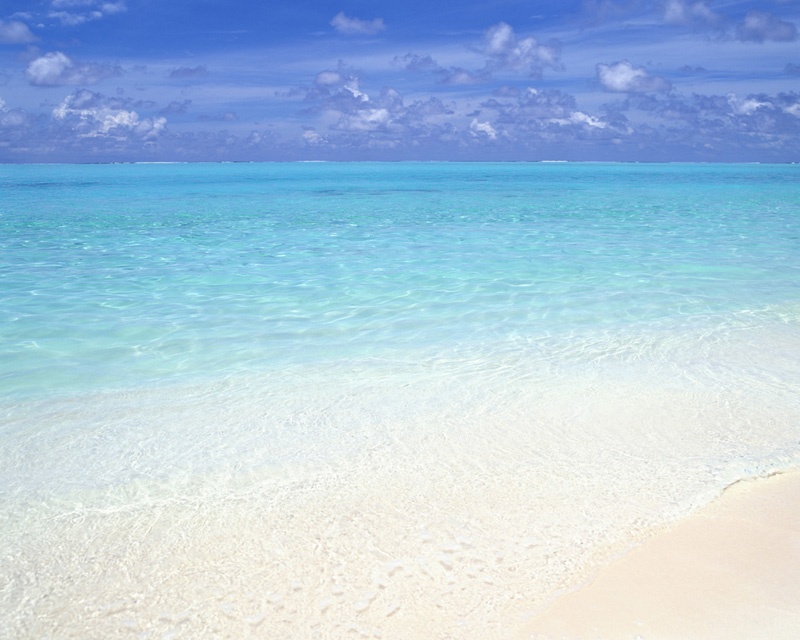 Genesis 21:17
God heard Ismael crying.
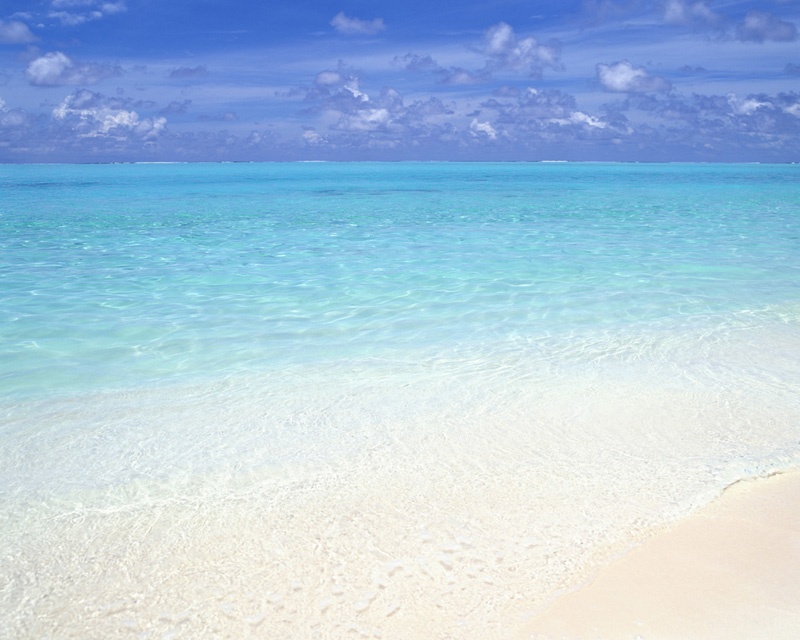 Genesis 21
God saved Hagar and Ismael lives.
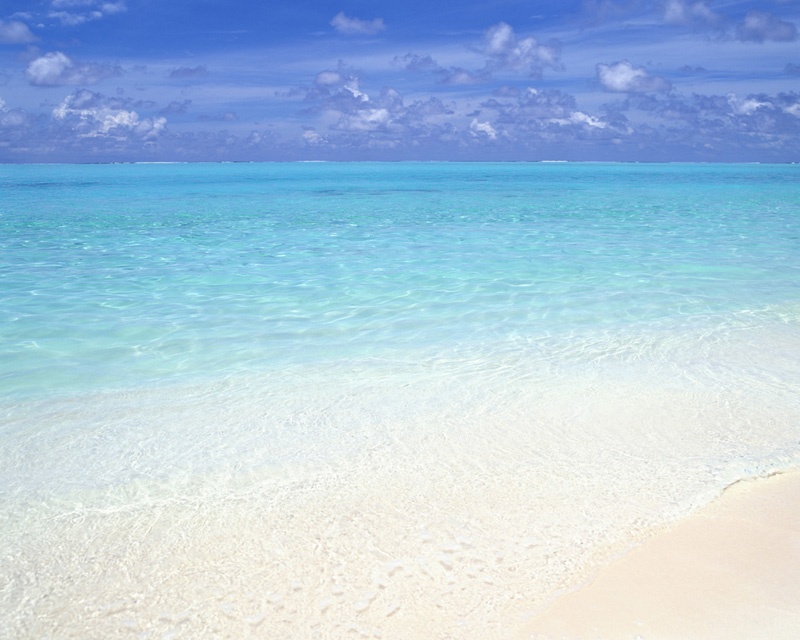 I chronicles 1:28-29
28 The sons of Abraham were Isaac and Ishmael.
29 These are their genealogies: The firstborn of Ishmael was Nebaioth, Then Kedar…
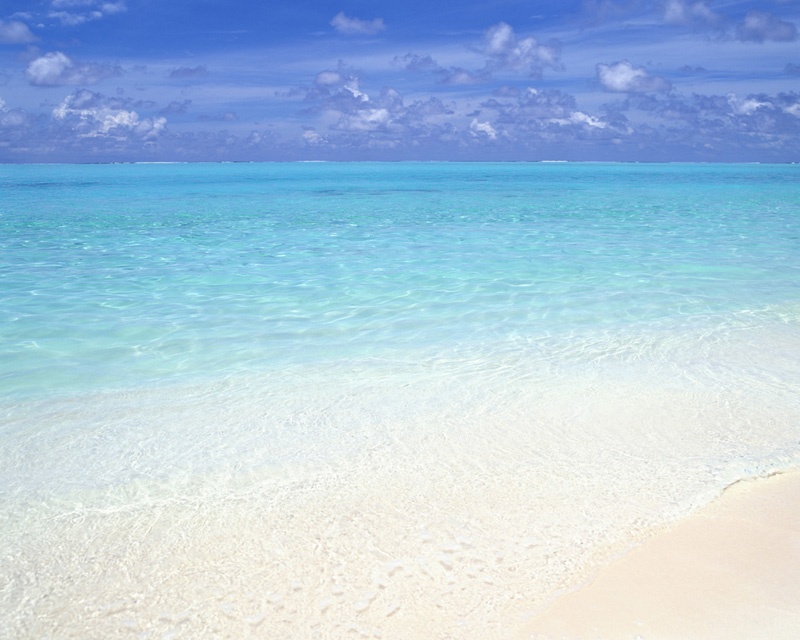 Isaiah 21:13-17
This verse links Kedar with the Arab people.
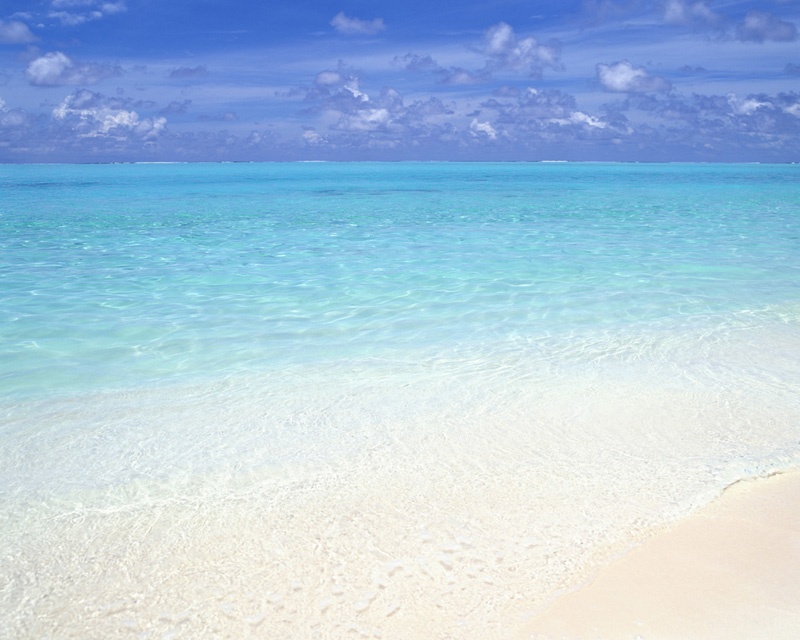 Isaiah 60:7
All Kedar’s flocks will be gathered to you; The rams of Nebaioth will serve you, they will be accepted as offerings on My altar.
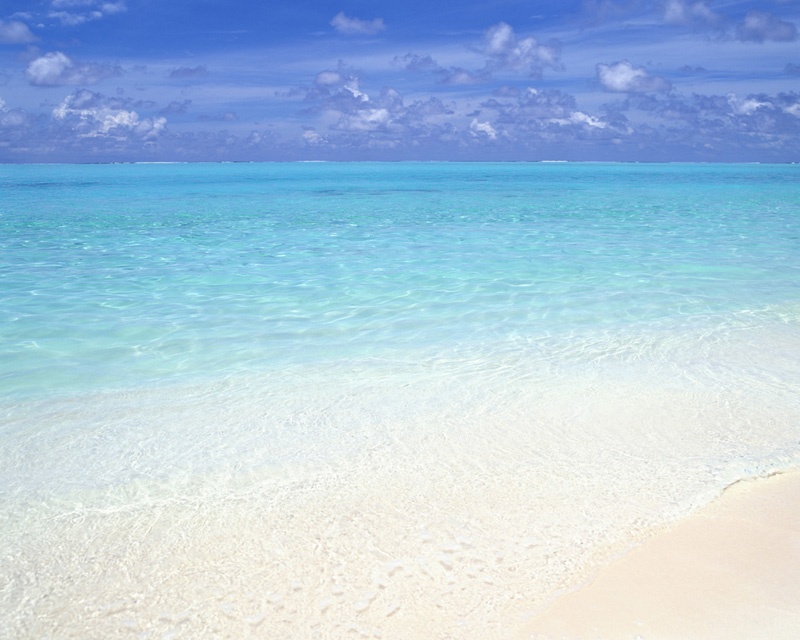 Jeremiah 49:38-39 
Iranian Muslims will come to Christ
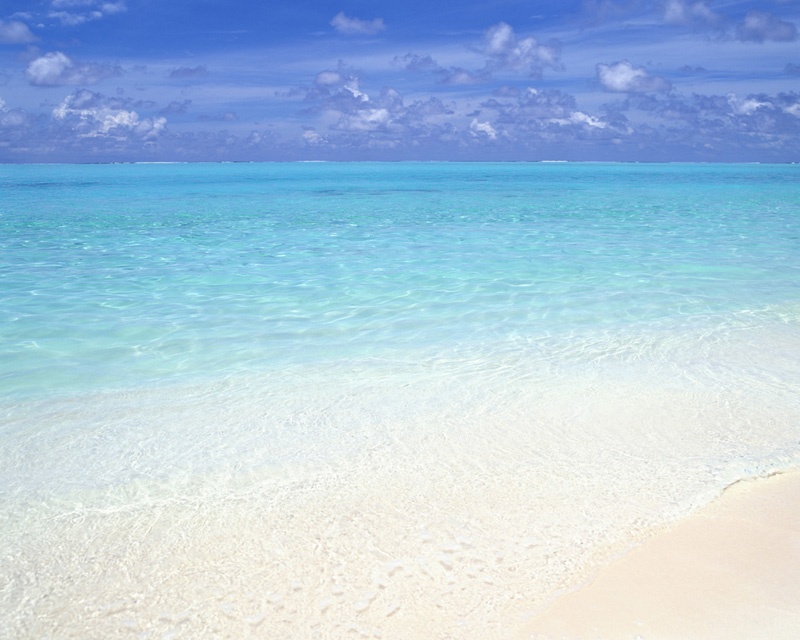 Isaiah 19:21
Then the Lord will be known to Egypt, and the Egyptians will know the Lord in that day…
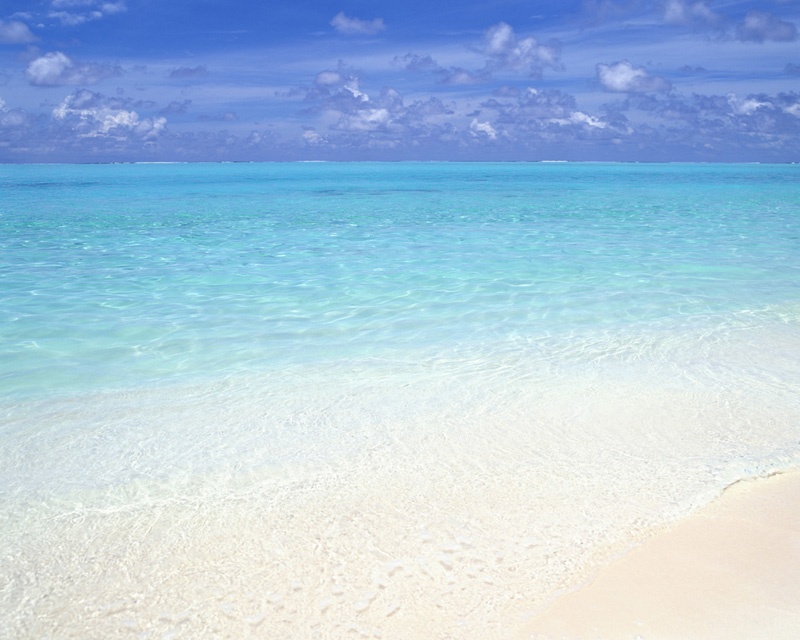 Isaiah 19:25
God said : Blessed is Egypt My people, and Assyria The work of My hands, and Israel my inheritance.
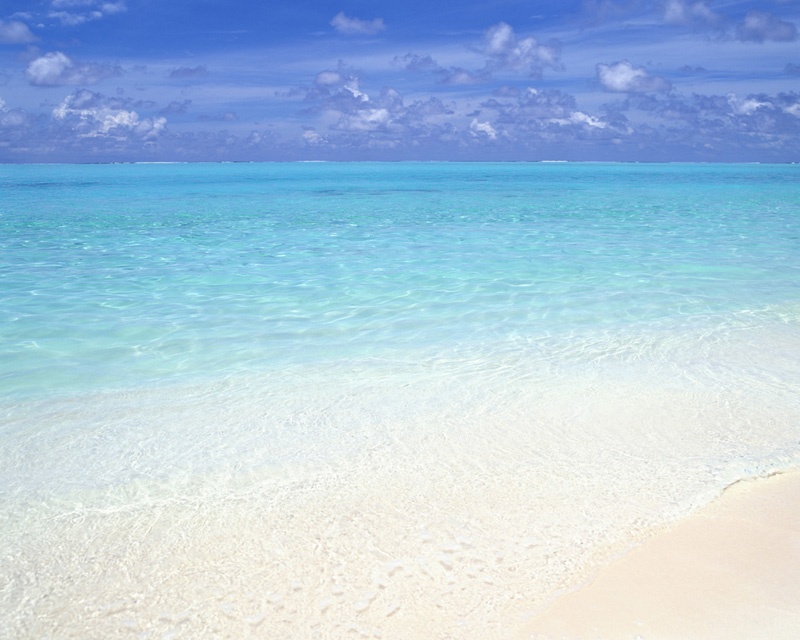 Acts 2
Arab people are evangelized
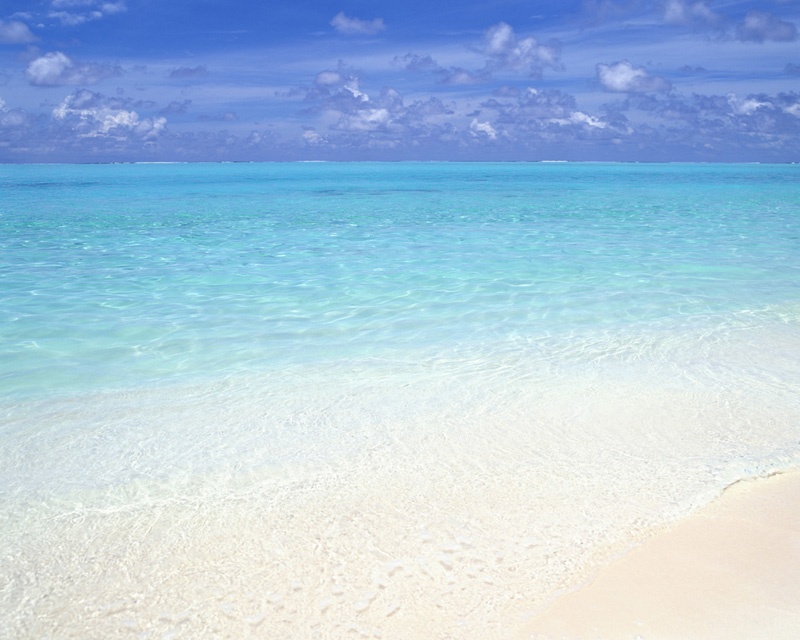 Revelation 5:9
…for You were slain, and have redeemed us to God by Your blood out of every tribe and tongue and people and nation.
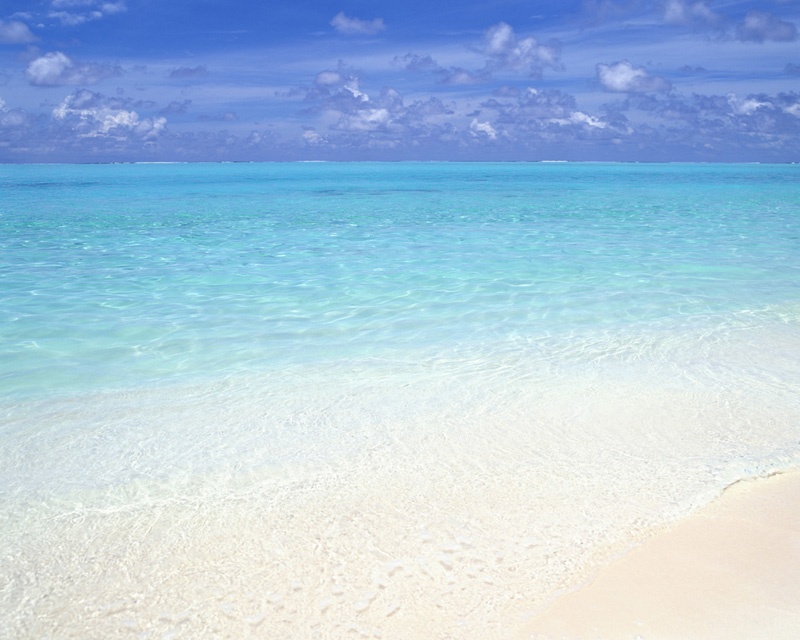 God is working to attract  Muslims to Himself
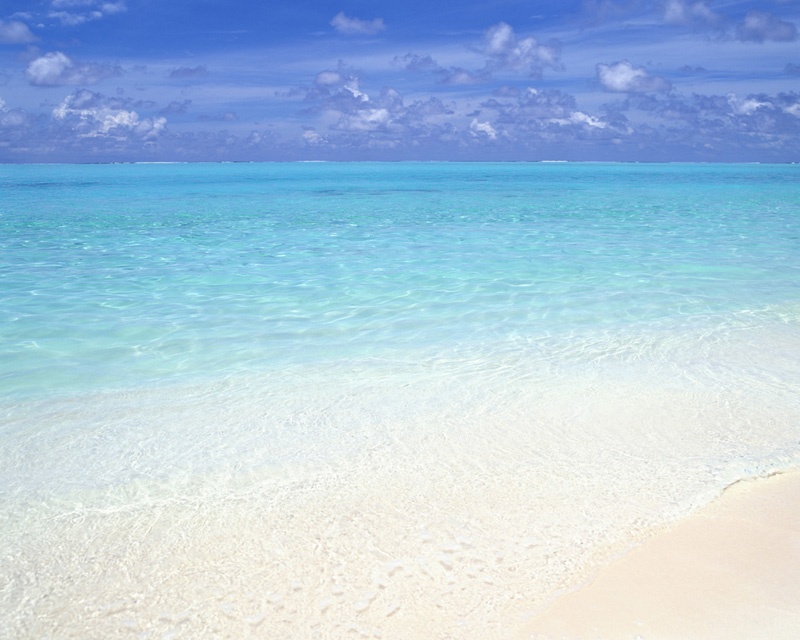 Good news
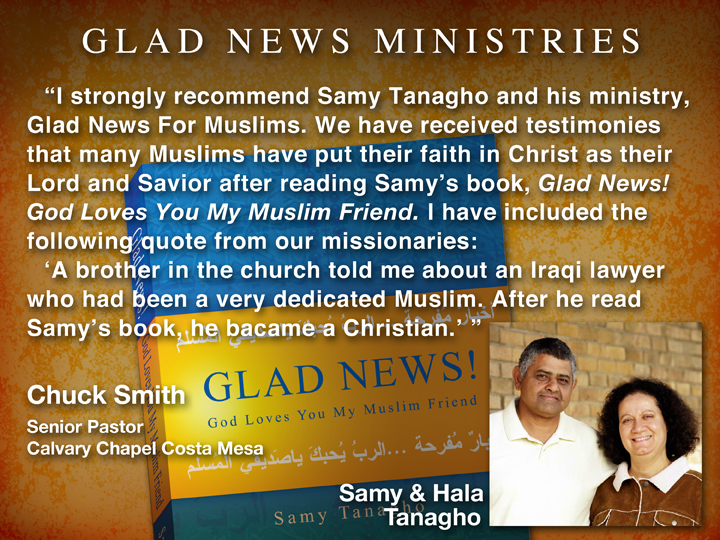 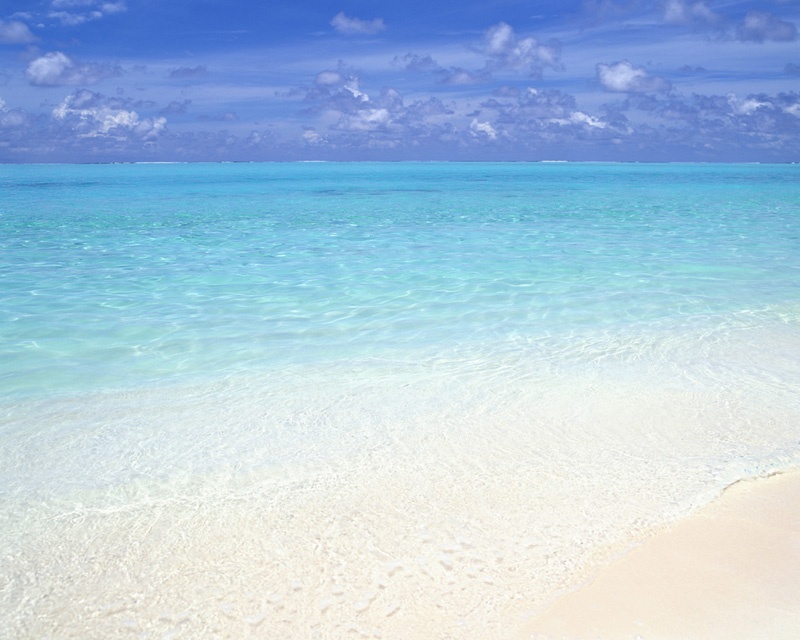 1 John 4:16
God is love.
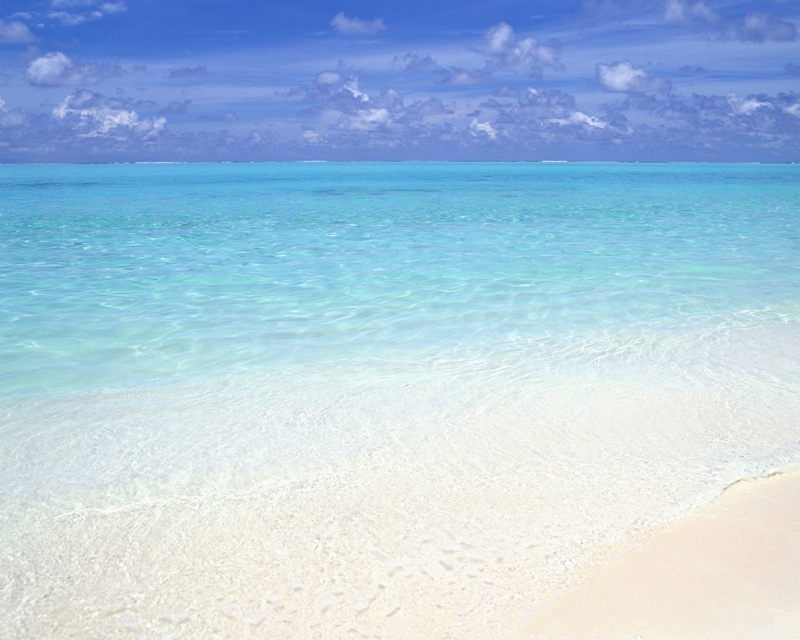 The Greatest Commandment   
                 is Love
              Matthew 22
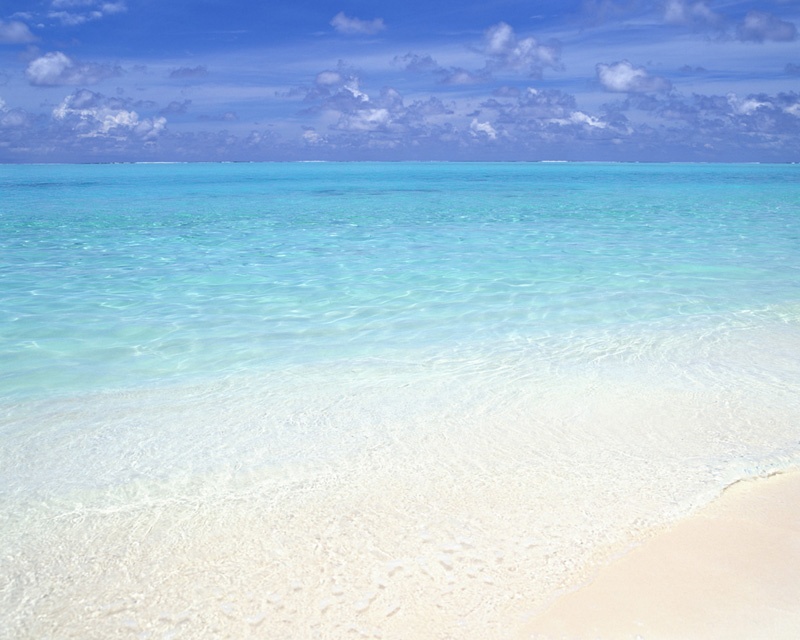 Ezekiel 33:11
God said:
I have no pleasure in the death of the wicked, but that the wicked turn from his way and live.
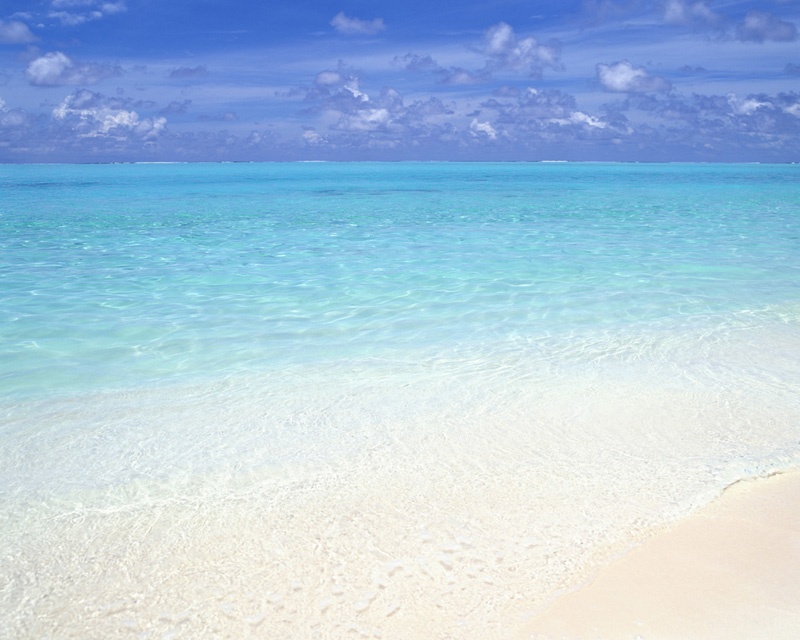 Cultural Differences
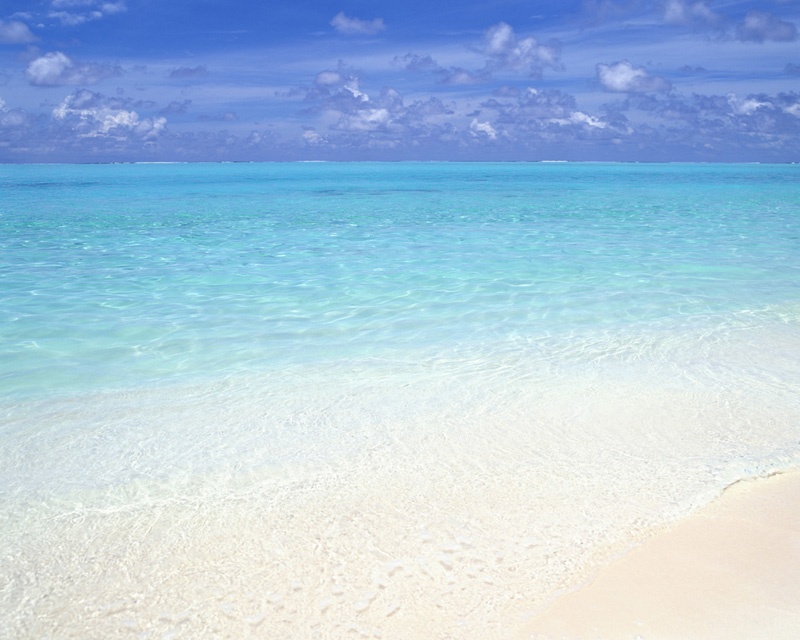 Salam Alakom
Peace be upon you

Wa Alakom Al Salam
May peace be with you also

www.muslimministry.com
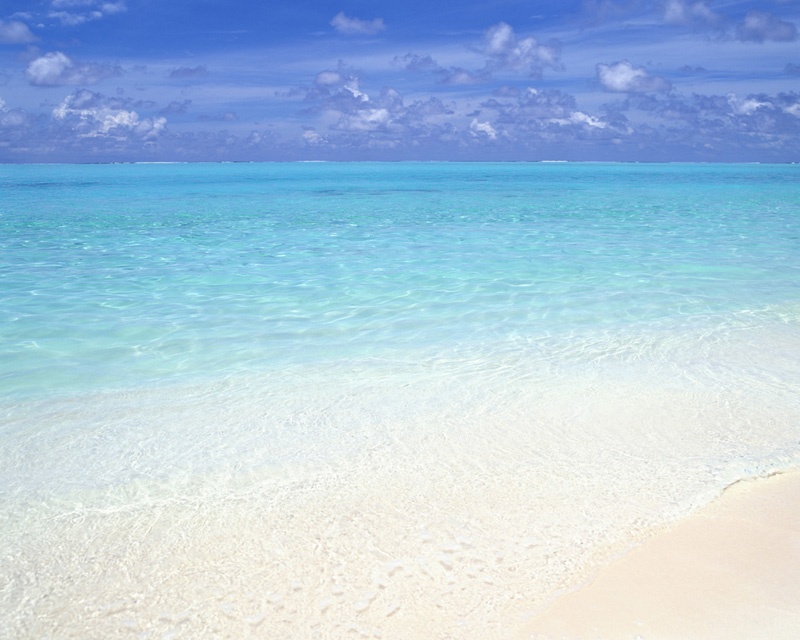 Muslims are
God conscious.
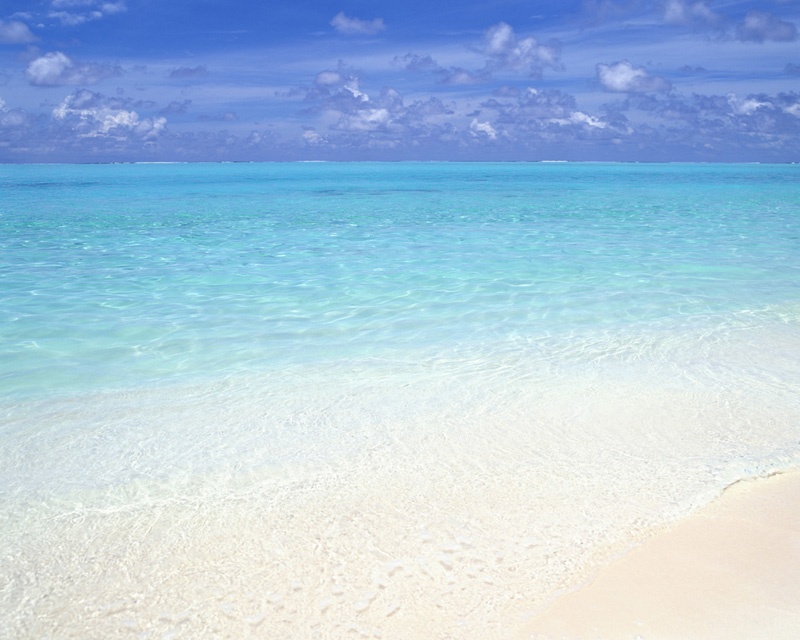 Muslims are frightened
from God.
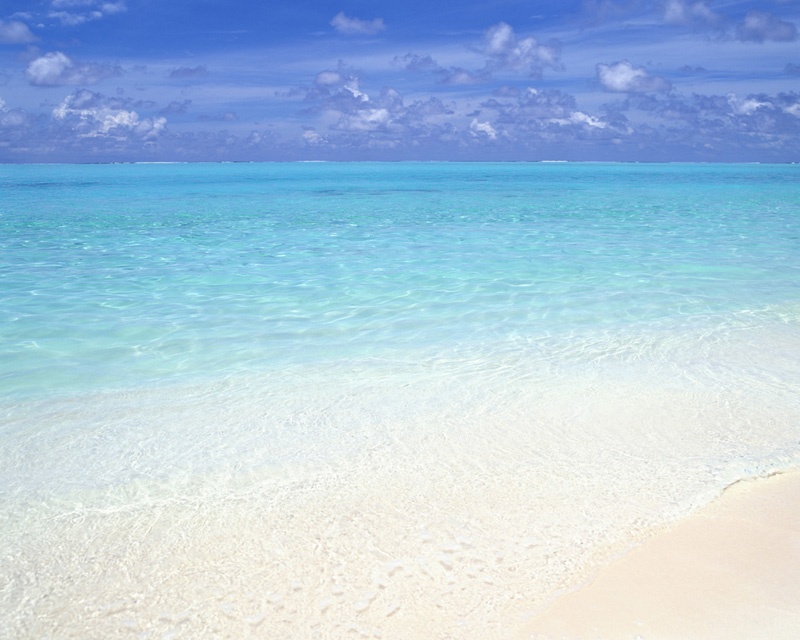 Muslims are ripe
for the gospel.
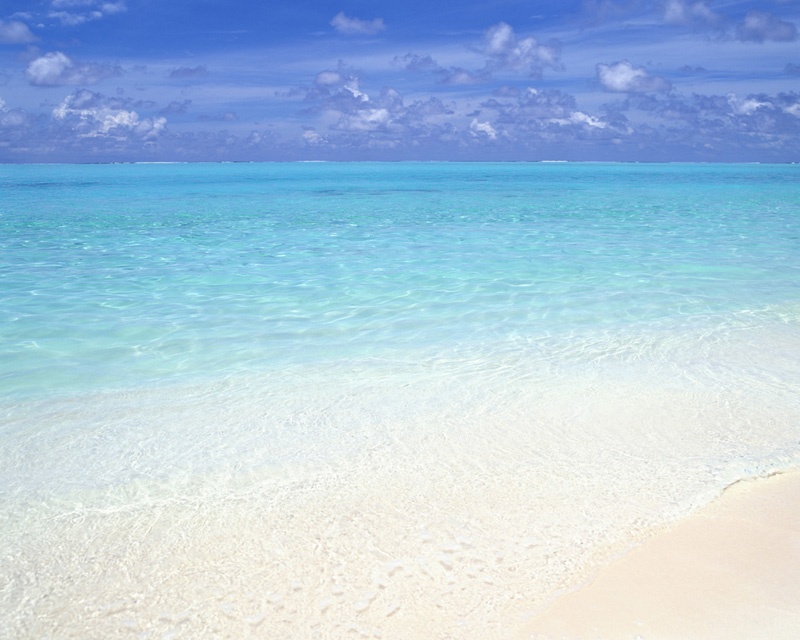 God wants to equip you
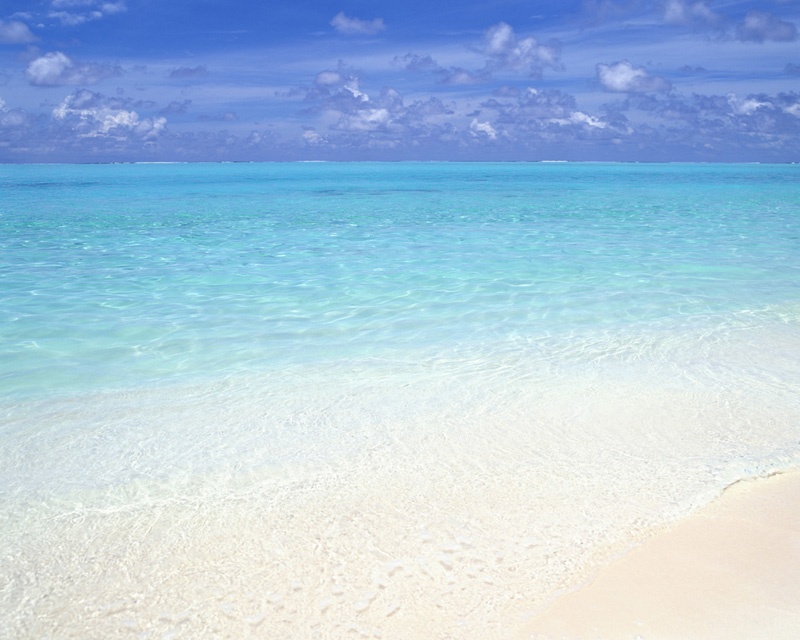 1 Peter 3:15-16
Always be prepared to give an answer to everyone who asks you to explain the hope you have, but do this with gentleness and respect.
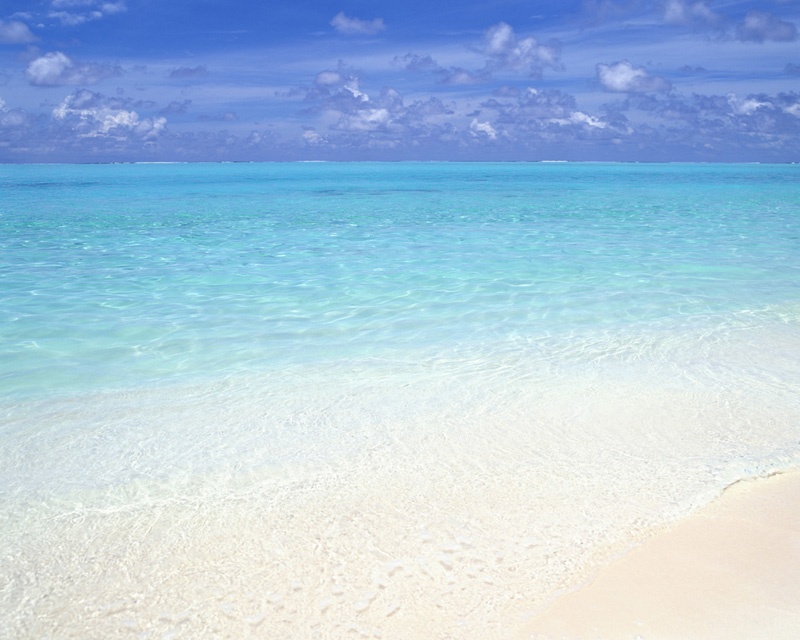 Romans 10:13-15
13 For whoever calls on the name of the Lord shall be saved.
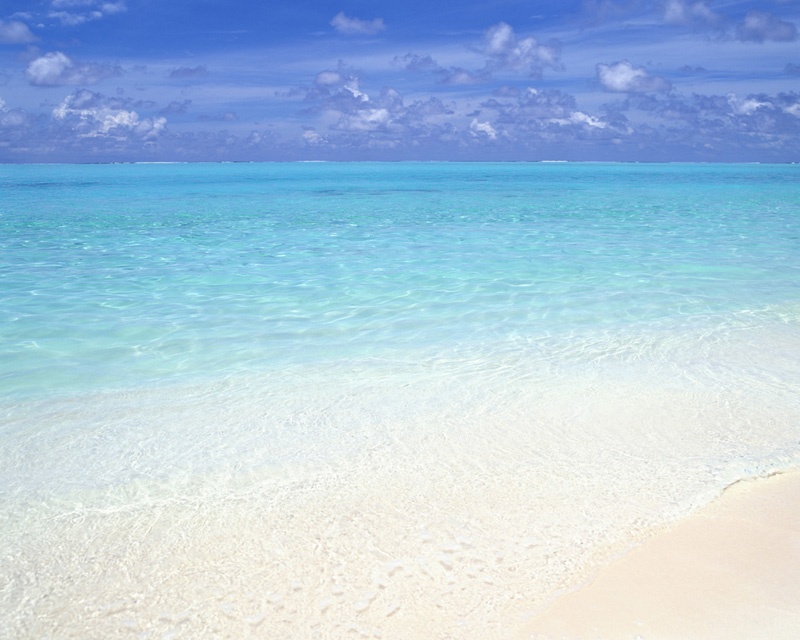 14 How then shall they call on Him of whom they have not believed? And how shall they believe in Him of whom they have not heard?
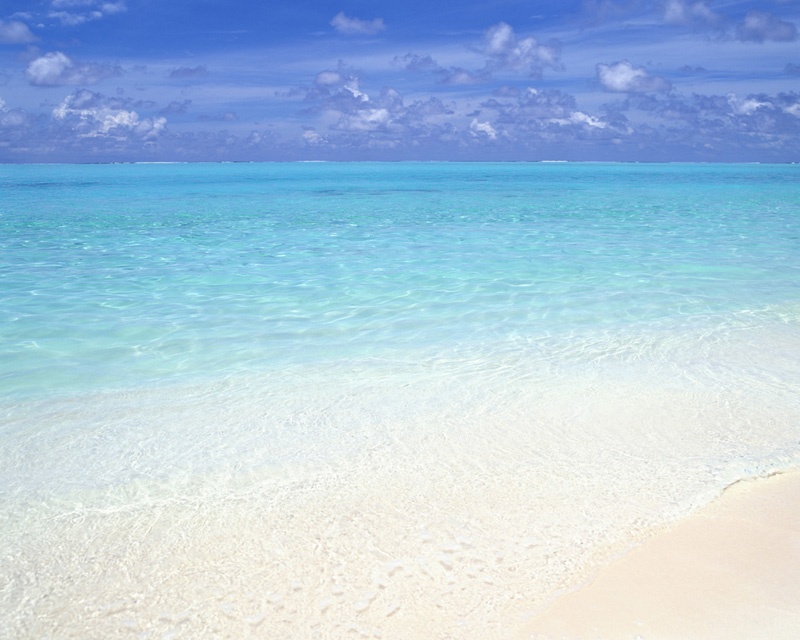 15 And how shall they hear without a preacher?
                    Romans 10:13-15
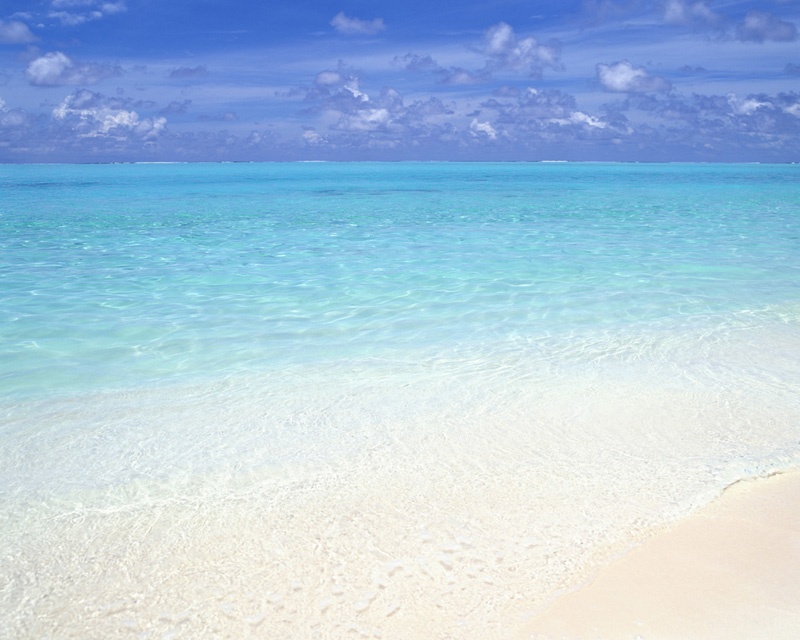 Ephesians 4:11-12
God gave His church pastors and teachers to equip His church to do the works of the ministry.
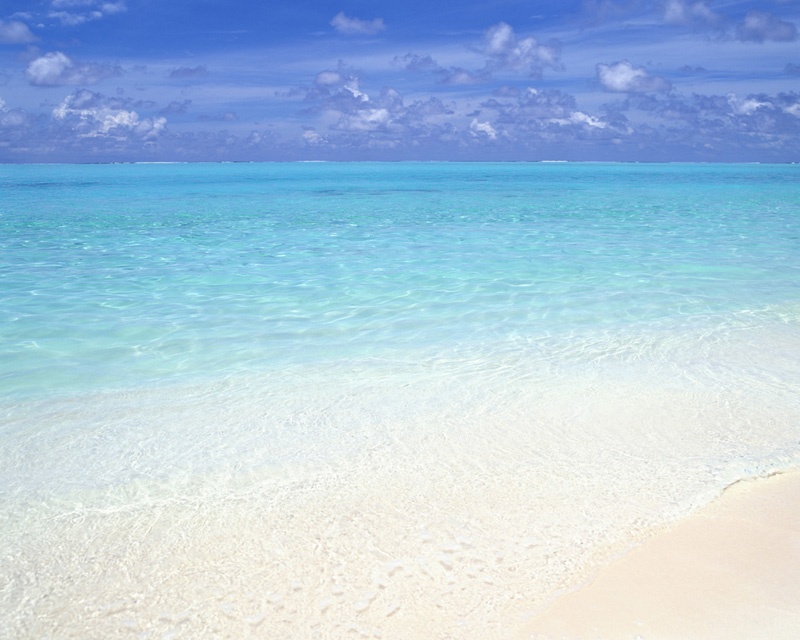 Genesis 12:2-3
I will bless you…and through you all the familes of the earth shall be blessed.